Structures
Objectives:
Use appropriate vocabulary related to their investigations of materials and structures. Include: strength, balance, stability, structure, frame structure, natural structure, human-built structure, force.
Conduct experiments to compare the strength of common materials. Examples: wooden toothpicks, plastic straws, paper, cardboard, polystyrene foam…
Explore to determine ways to strengthen a material used for building. Include: changing shape, bulk, and number of layers.
Explore to determine an appropriate method for joining two materials for a specific use.
Recognize that balance affects the stability of a structure.
Explore to determine ways to improve the strength and stability of a frame structure.
 Use the design process to build a structure that meets given criteria related to strength, stability, and function.
KWL on Structures:
In the Know box list all the things you already know about Structures.
In the Wonder box write down any questions you have about Structures. What is something you want to learn about?  Leave the L box for the end of the lesson!
I know about Structures…
K
W
L
What I know
I wonder…
I wonder?
I learned…
I learned
The strongest structure is made of:
My answer…..
wood
plastic
paper
cardboard
polystyrene foam…
I think this because…
I can build a tower 30 cm tall using marshmallows and toothpicks and it will not fall over.
Place an arrow anywhere on the number line to indicate your initial thinking.
Impossible
Certain
Possible
Initiating
Image:David Gamble 2020
These bubbles are placed on the following slides to indicate where you are in the Scientific Inquiry Cycle. Match the bubble to the steps in the graphic organizer on the next slide.
Initiating
Researching
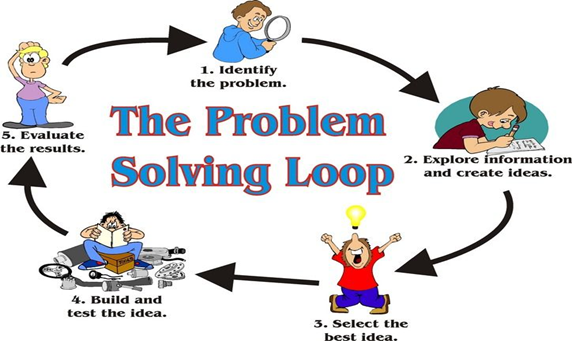 Scientific Inquiry
Planning
C
Demonstrating Scientific and Technological Attitudes
Implementing  Plan
Reflecting
Observing, Measuring, Recording
Analyzing and Interpreting
Concluding and Applying
Image: https://pixy.org/4592163/
Image: David Gamble 2020
So what is a structure?
A structure is...
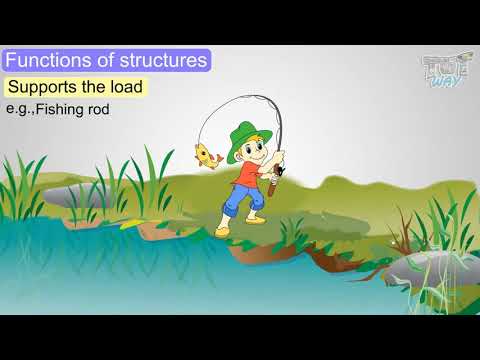 Initiating
[Speaker Notes: Have students fill out what a structure is in their own words after watching the video.]
Structure scavenger hunt
Look around your house, yard or community for structures and write them down in the correct column.
Initiating
The strongest structure is made of:
My answer…..
wood
plastic
paper
cardboard
polystyrene foam…
I think this because…
I can build a tower 30 cm tall using marshmallows and toothpicks and it will not fall over.
Place an arrow anywhere on the number line to indicate your initial thinking.
Impossible
Certain
Possible
Initiating
Image:David Gamble 2020
The strength of a structure is its ability to hold a load against gravity
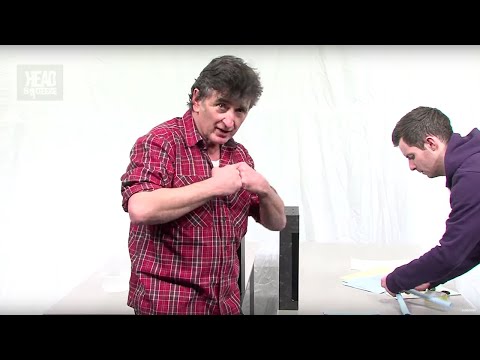 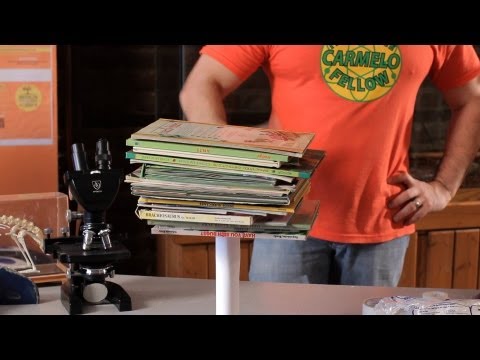 Researching
Watch the research videos
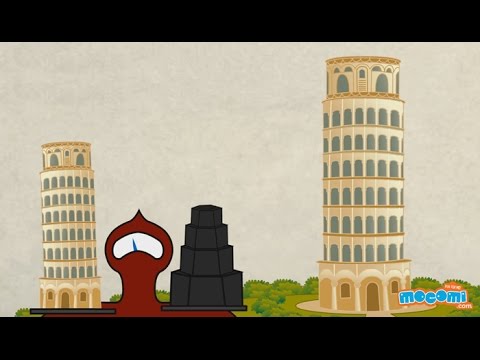 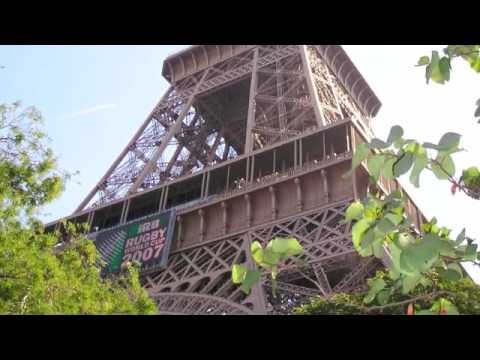 Researching
Watch the research videos
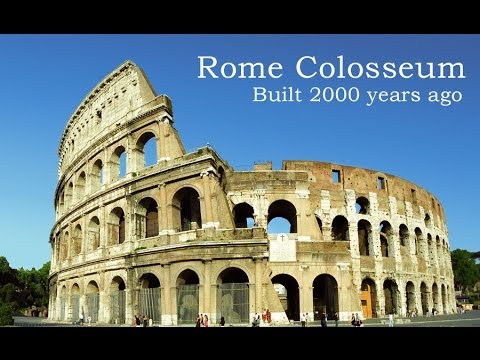 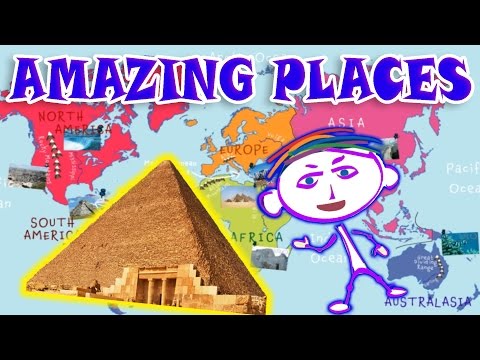 Researching
Watch the research videos
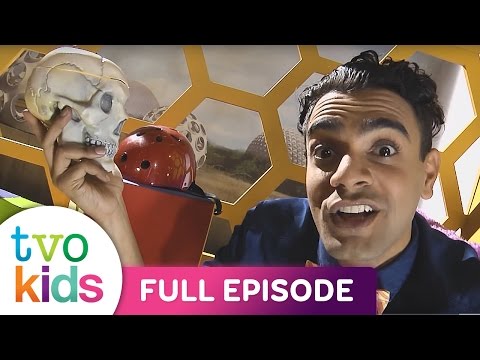 Researching
Question & Challenge STEP ONE
Build the tallest tower you can out of the supplied toothpicks and mini marshmallows.
Draw or sketch out your building plan
Use lines to show toothpicks 
Use squares to show marshmallows
At the bottom of the picture include how many marshmallows and toothpicks you used.
Planning
Observational Journal
Take photos or draw a photo of each version of your tower. Make notes about how you built the tower and changes you made during building.
Observing, Measuring, Recording
Analyzing and Interpreting
I can build a tower 30 cm tall using marshmallows and toothpicks and it will not fall over.
Place an arrow anywhere on the number line to indicate your initial thinking.
Image:David Gamble 2020
Impossible
Certain
Concluding and Applying
Possible
Explain why your tower was successful or not?
My tower was (successful / not successful) because…
Reflecting
Glossary
Strength-the capacity of an object or substance to withstand great force or pressure.
Balance-The equalization of forces.
Stability- is the quality of being unchanging.
Structure-is something of many parts that is put together. A structure can be a skyscraper, an outhouse, your or body.
frame structure-is a structure having the combination of beam, column and slab to resist the side to side and gravity loads.
natural structure-are structures that occur naturally. Such as plants, animal bodies, mountains, caves, rock formations, and icebergs, the materials from which they are made, and their colors, shapes, and textures.
human-built structure-are structures that no not occur naturally. Buildings, cars, and roads are examples of human-built structures  
force-the effort applied
Researching
Aaaaa i was disconnected!
How tall of a tower can I build using only toothpicks and marshmallows ?
Using the Scientific inquiry loop and the graphic organizer below answer the question, fill out as you go :
What did you learn about this problem, wondering, question?
What is your plan for solving/answering the problem, wondering, question?
What was the initiating question, wondering, problem?
Concluding and Applying
Implementing  Plan
Initiating
Were your first impressions correct? What did you learn? How can you use what you learned?
Note what you have done, what you have noticed, and measured .
What did your research reveal?
Observing, Measuring, Recording
Reflecting
Research
What steps did you take to solve your problem, wondering, question? What worked? What didn't?
How will you solve/answer this problem, wondering, question?
What does your notes about what you did, noticed, and measured tell you?
Demonstrating Scientific and Technological Attitudes
Analyzing and Interpreting
Planning
Teacher resource
Image: David Gamble 2020